INTERO PARTNERSHIPS
Scott Chase  January 25th, 2022
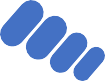 Partnerships
We are in the “Concerns Business”
Partnership Opportunities: Before, During and after a transaction
Additional Revenue Source
Agents:
More productive
Differentiate
Build Trust
Stay connected to your clients
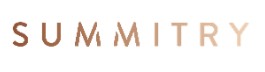 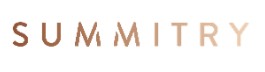 By listing your home, you are making one of the most significant financial decisions of your life. By working with
our financial planning partners, we can help you gain added clarity into the future implications of the decision.

Working with a Certified Financial Planner from Summitry will provide you with a comprehensive financial plan
and, more importantly, empower you to make smarter decisions.
By listing your home, you are making one of the most significant financial decisions of your life. By working with
our financial planning partners, we can help you gain added clarity into the future implications of the decision.

Working with a Certified Financial Planner from Summitry will provide you with a comprehensive financial plan
and, more importantly, empower you to make smarter decisions.
Alex Katz  Alex@summitry.com  (415) 310-7046
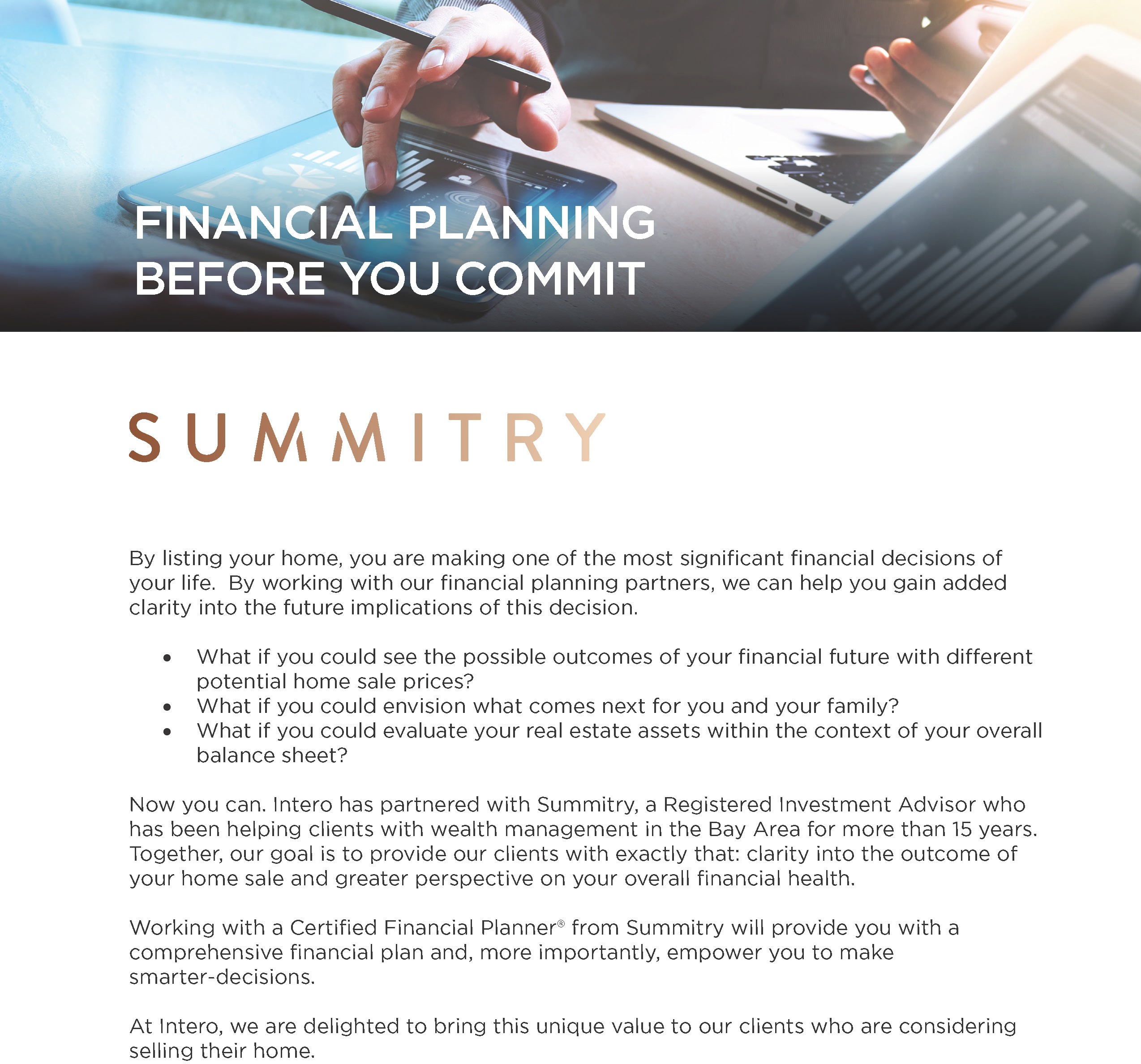 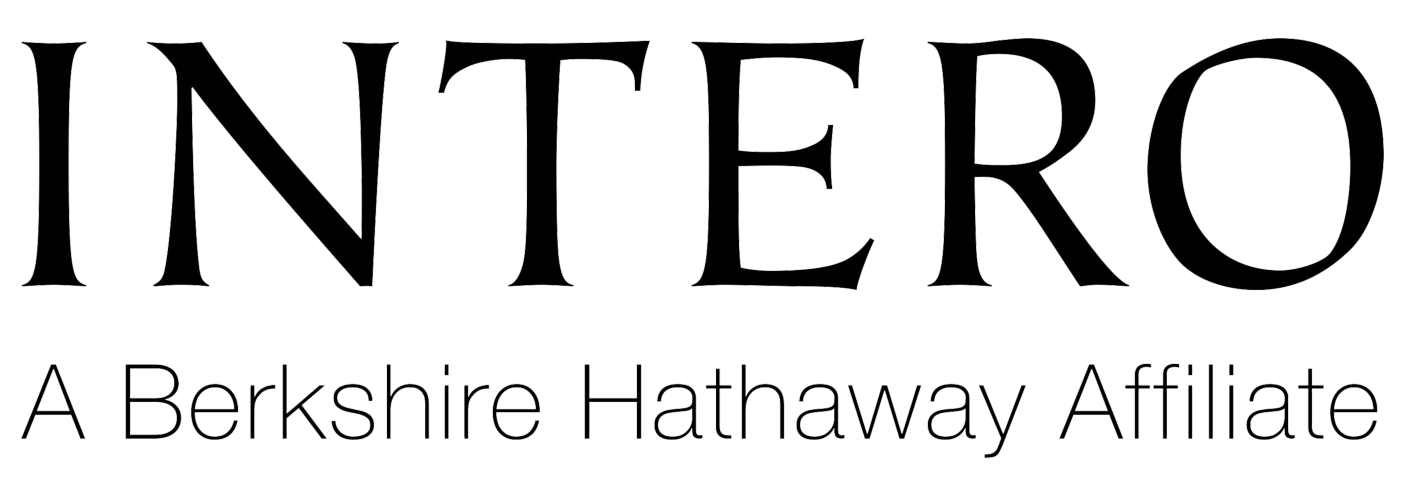 RESIDENTIAL • COMMERCIAL  REAL ESTATE • TITLE • MORTGAGE
©Intero Real Estate Services, Inc., a Berkshire Hathaway Afﬁliate and wholly owned subsidiary of HomeServices of America, Inc. All rights reserved. The logo is a registered trademark of Intero Real Estate Services, Inc. Information deemed  reliable but not guaranteed. This is not intended as a solicitation if you are listed with another broker.
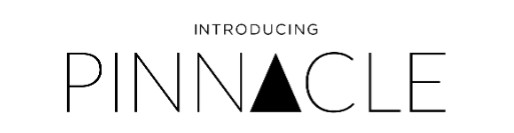 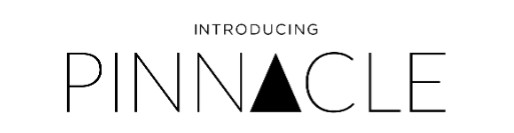 From major renovation projects to simple cosmetic fixes and professional staging, an
elite design team will help you elevate every aspect of your home to make it  market ready.
From major renovation projects to simple cosmetic fixes and professional staging, an
elite design team will help you elevate every aspect of your home to make it  market ready.
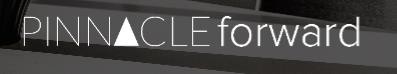 Buy your next home with our program while we take care of selling your current property. No showings,  No renovations, no contingent offers. You keep all the upside.,

Contact Person:
Kristen Rahmeyer  Kristen.Rahmeyer@zoomcasa.com  (818) 962-6572
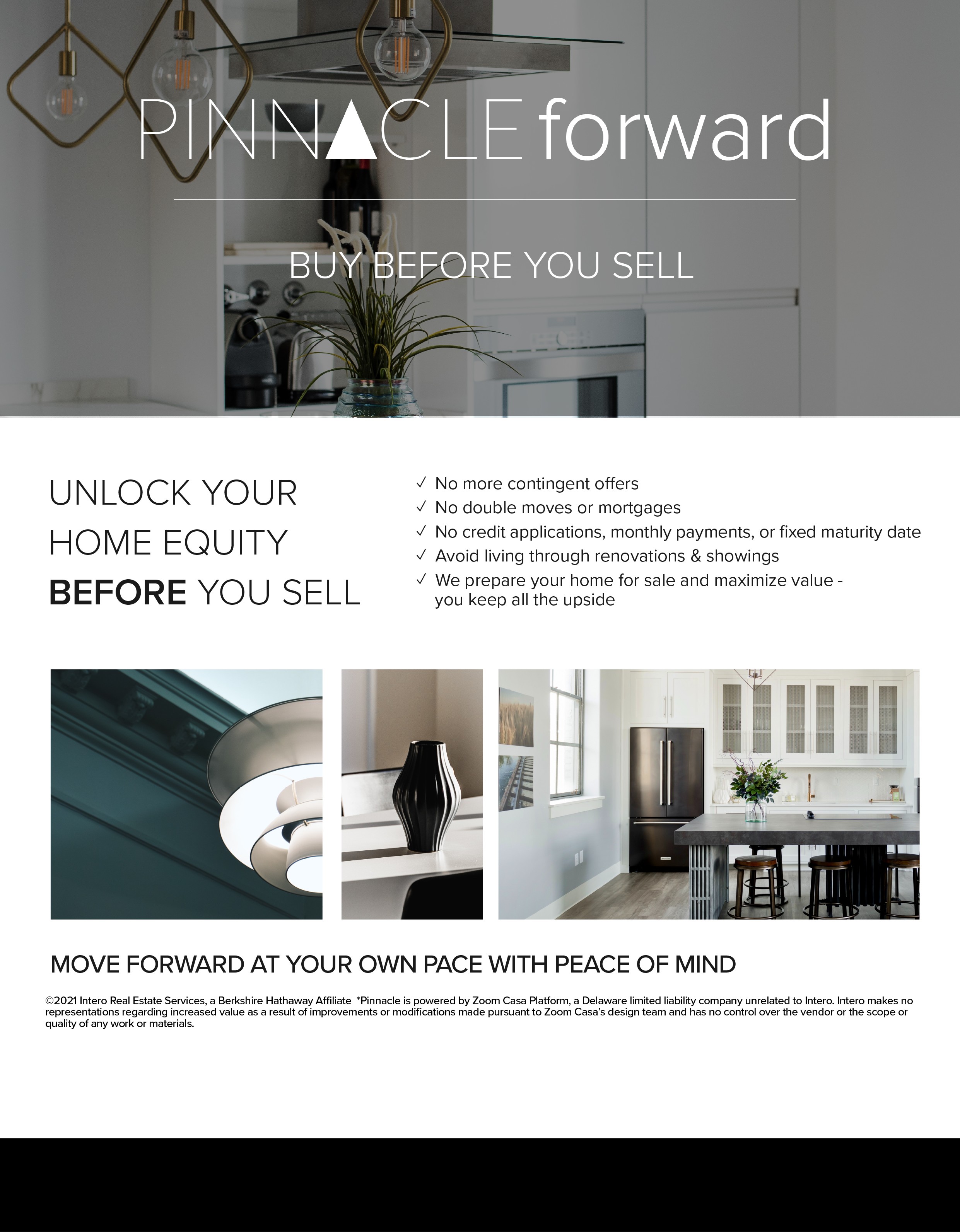 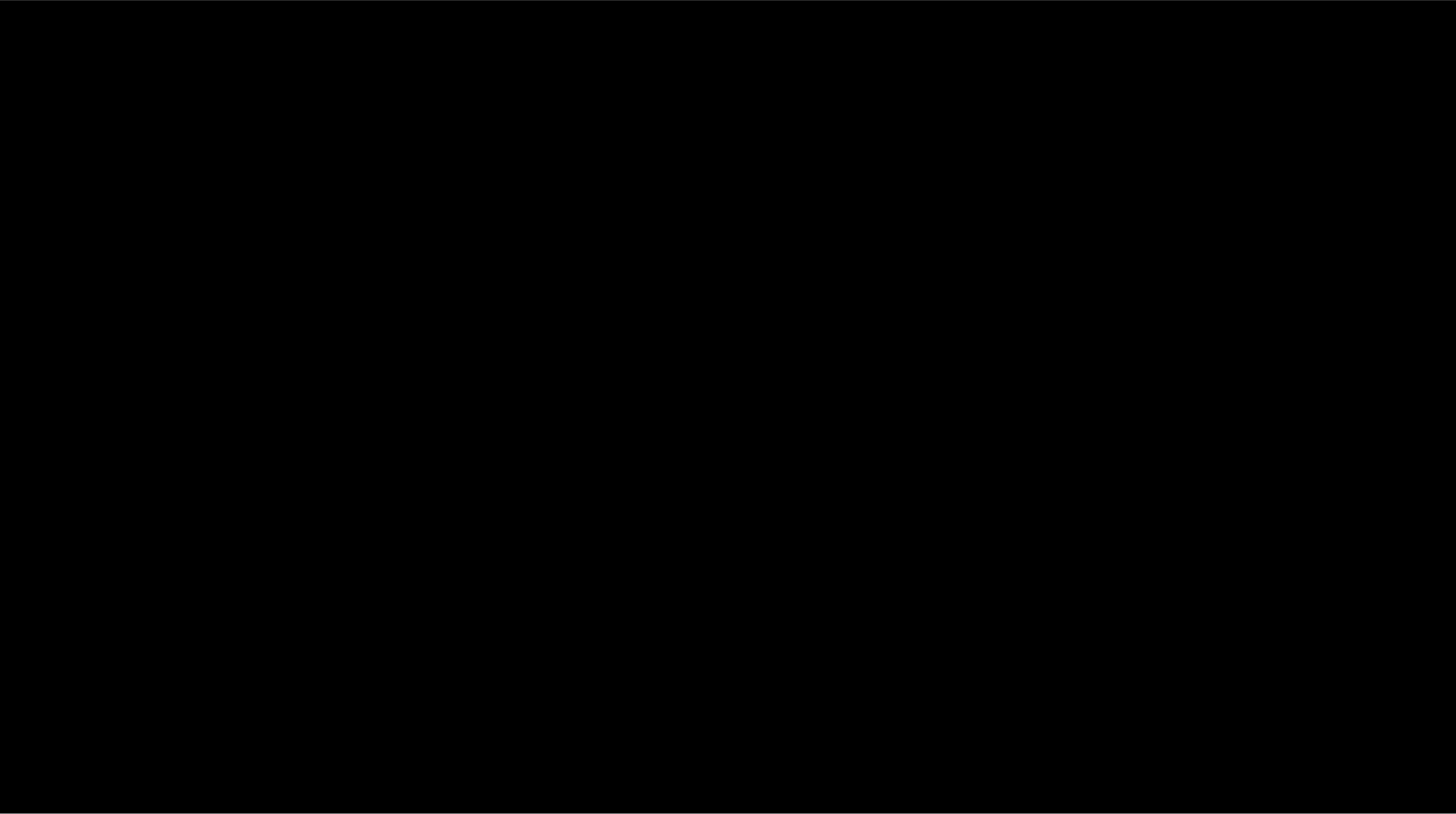 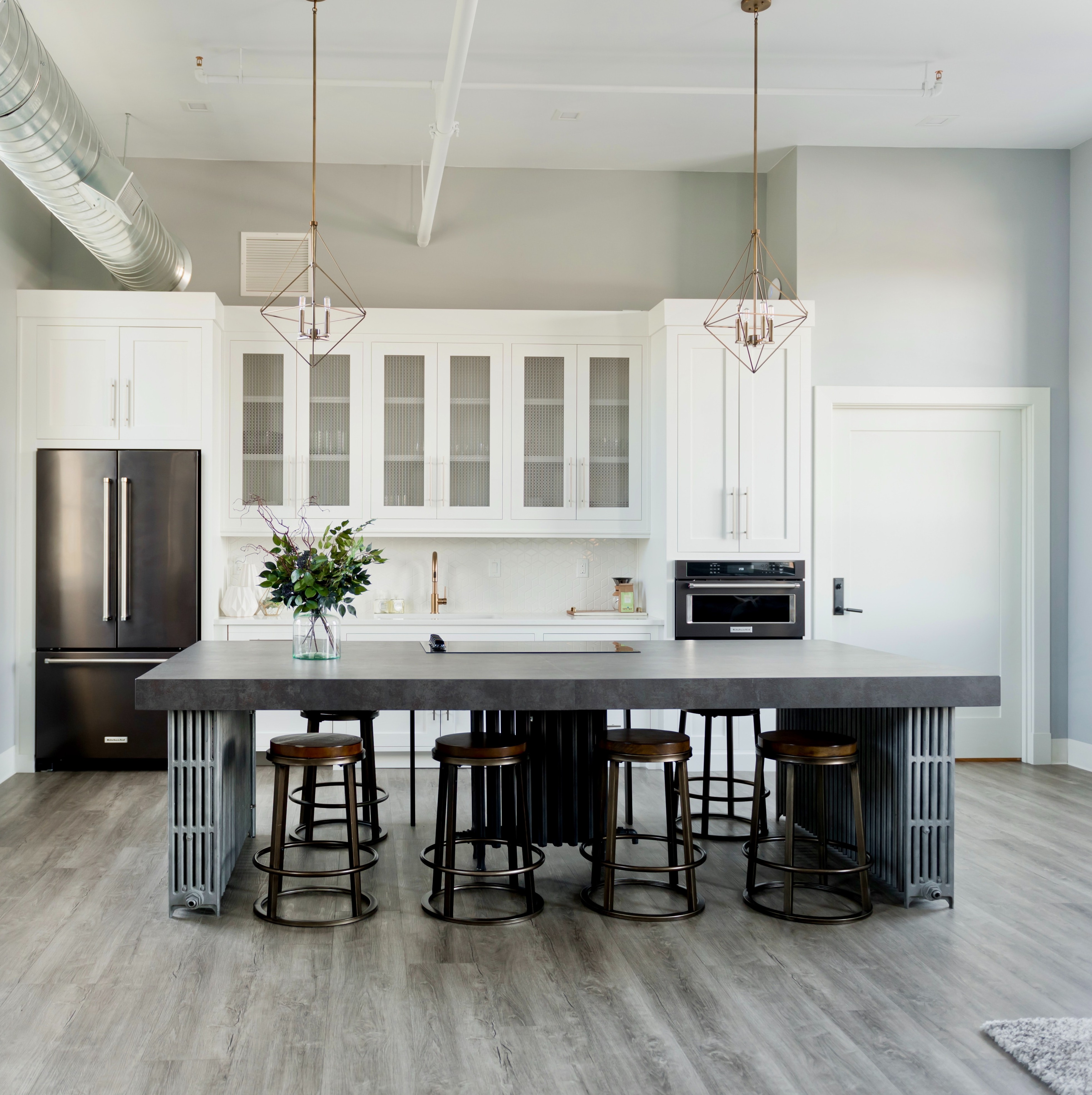 Move forward
at your own pace with  peace of mind.
It's that simple.
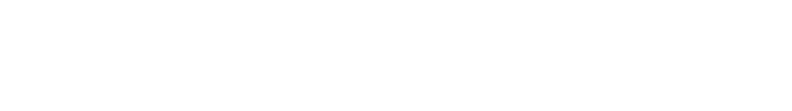 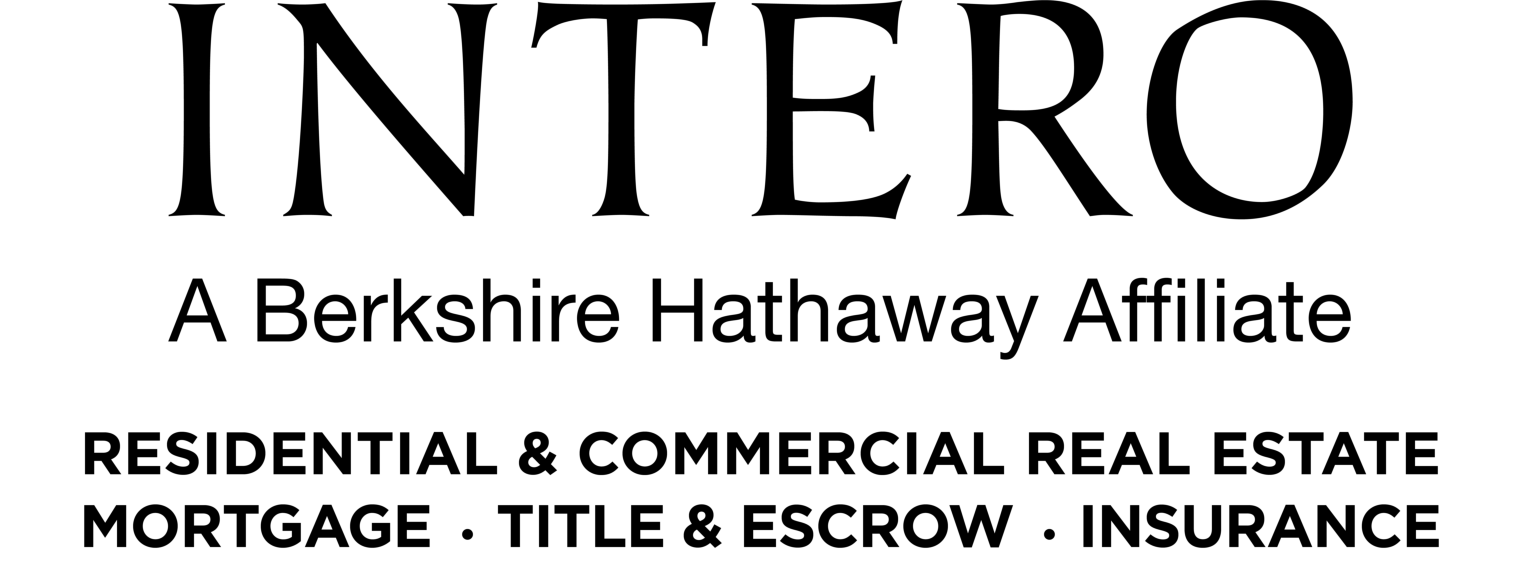 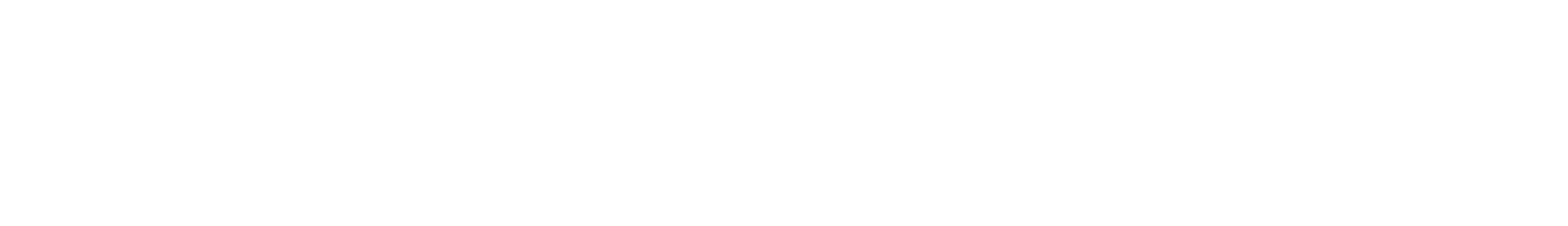 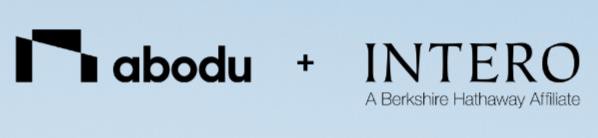 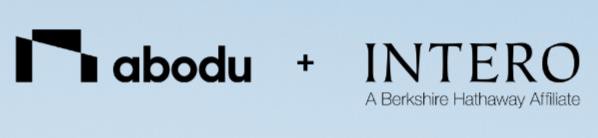 Abodu is a one-stop-shop that starts by building our Abodu ADUs through a prefabricated  process where we take care of the entire structure off-site, deliver it to the home on the back  of a truck, and handle all on site work needed to prep the foundation for the unit to be placed  on the ground.

We build backyard homes to solve for the housing crisis in the Bay Area and to provide an  exceptional experience and product for homeowners looking to install an affordable ADU with  the quickest timeline.

Jason Snell  Jason@Abodu.com  (408) 421-7337
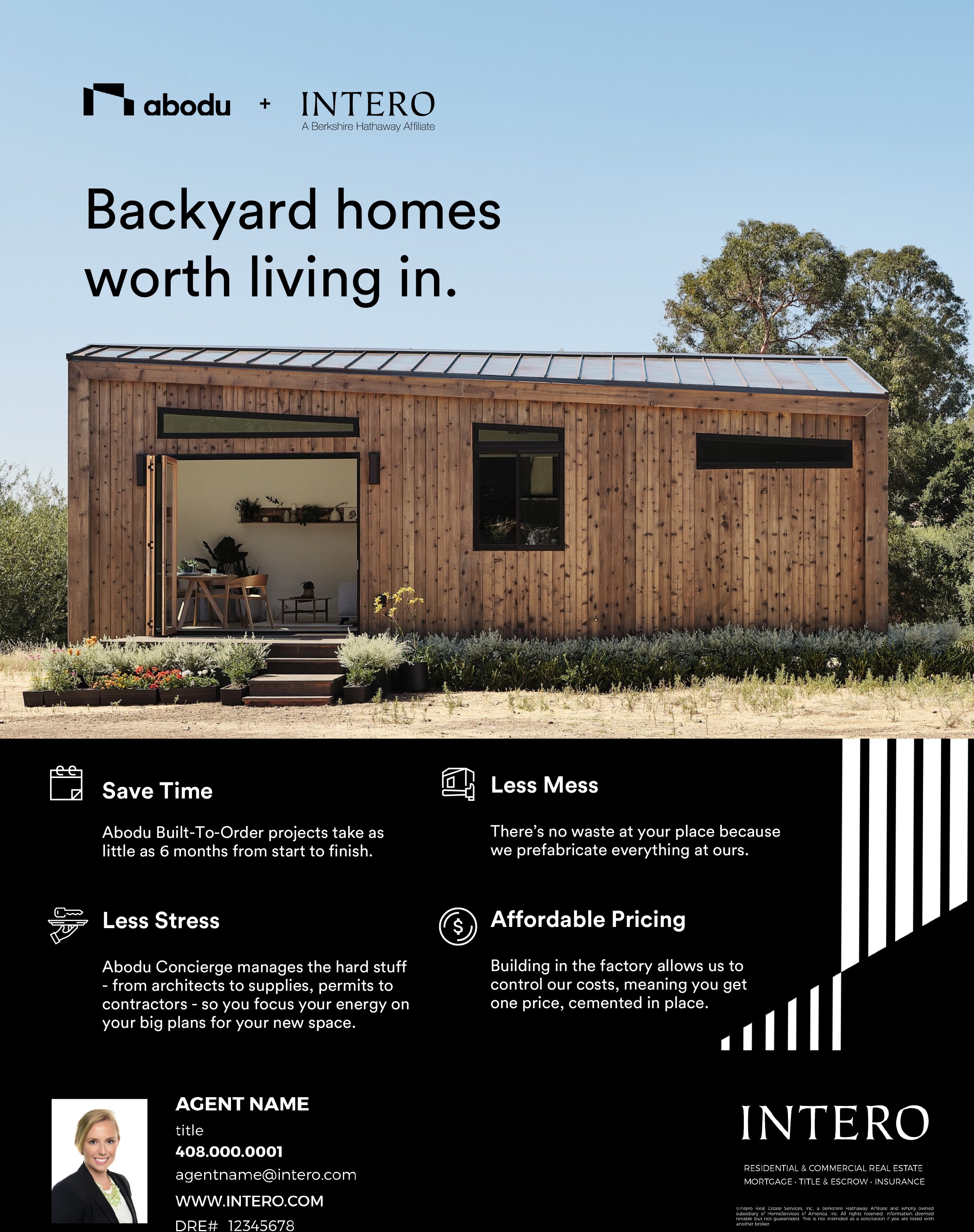 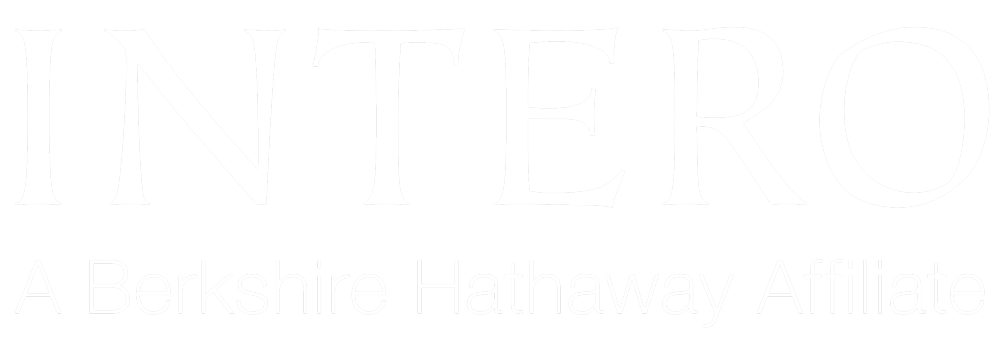 RESIDENTIAL & COMMERCIAL REAL ESTATE  MORTGAGE • TITLE & ESCROW • INSURANCE
©Intero Real Estate Services, Inc., a Berkshire Hathaway Afﬁliate and wholly owned  subsidiary of HomeServices of America, Inc. All rights reserved. Information deemed  reliable but not guaranteed. This is not intended as a solicitation if you are listed with  another broker.
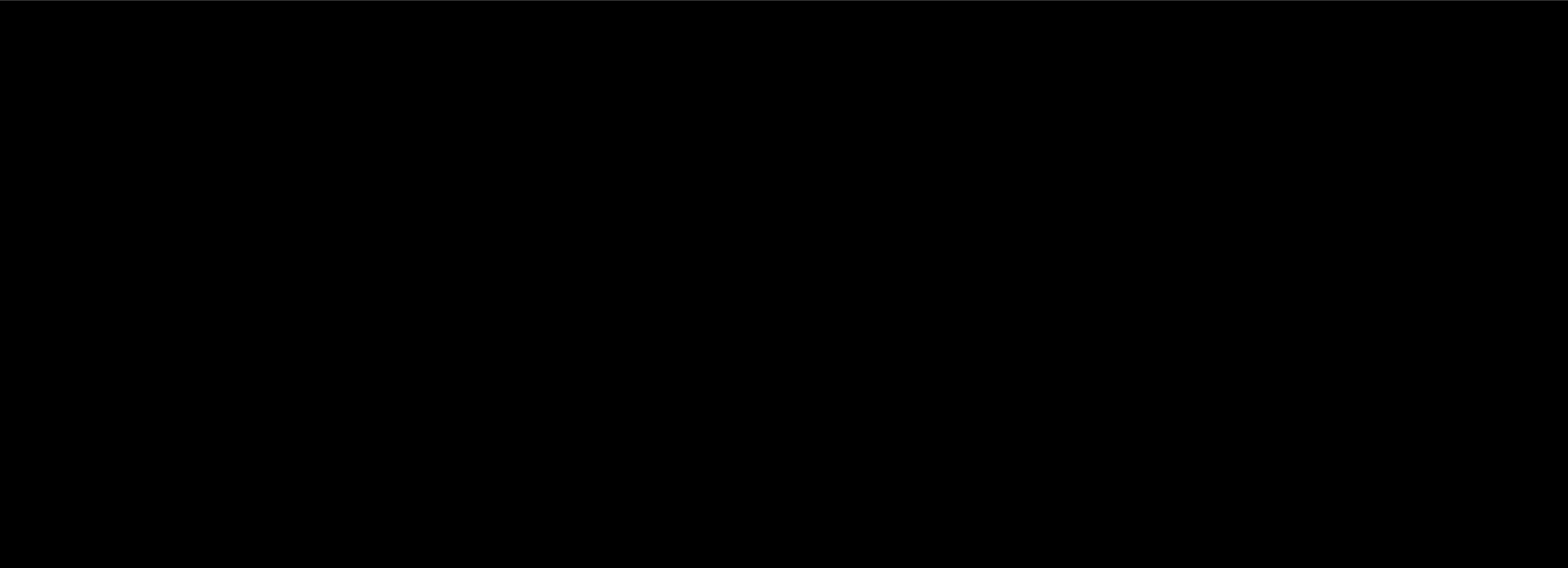 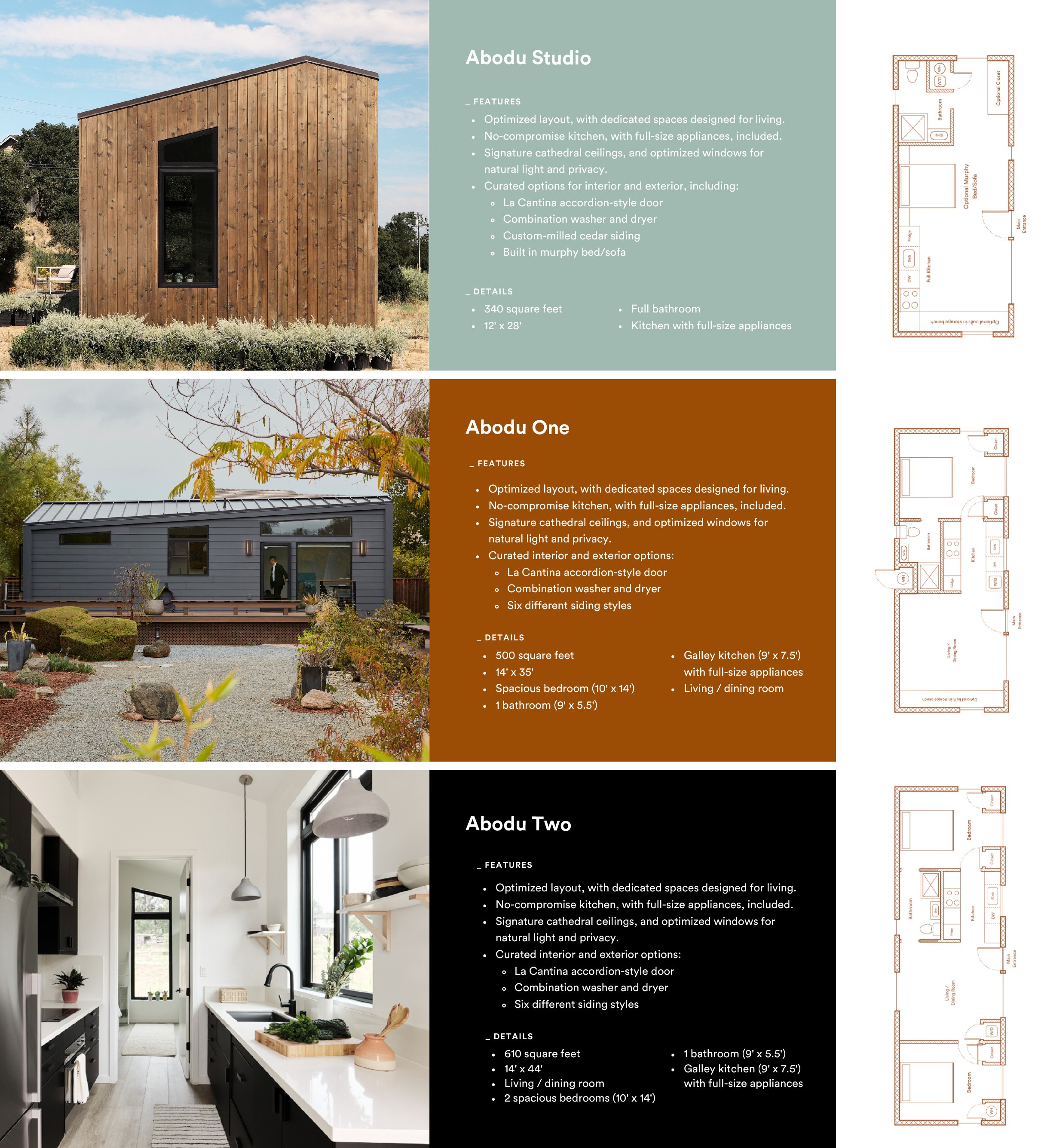 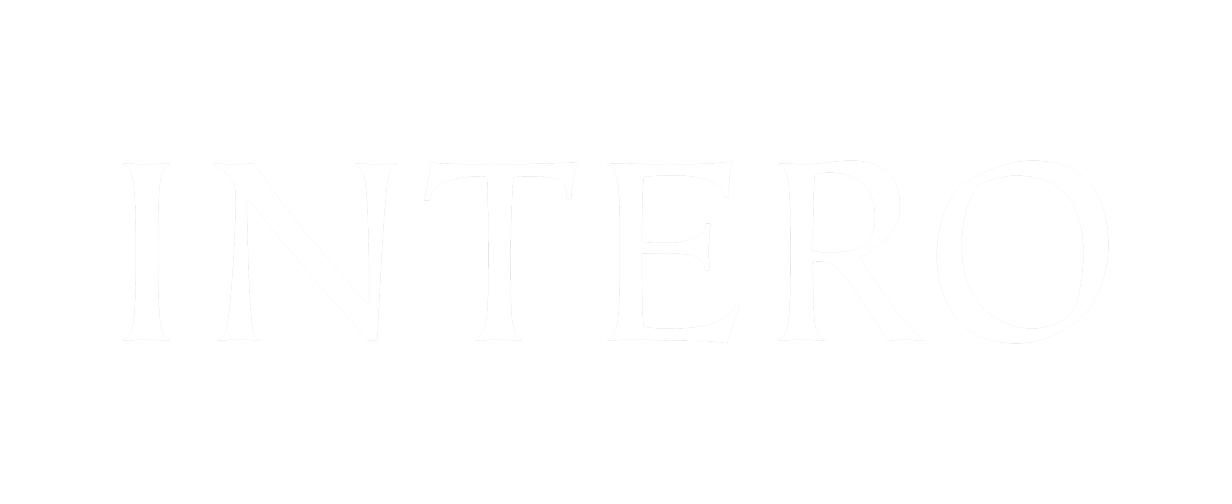 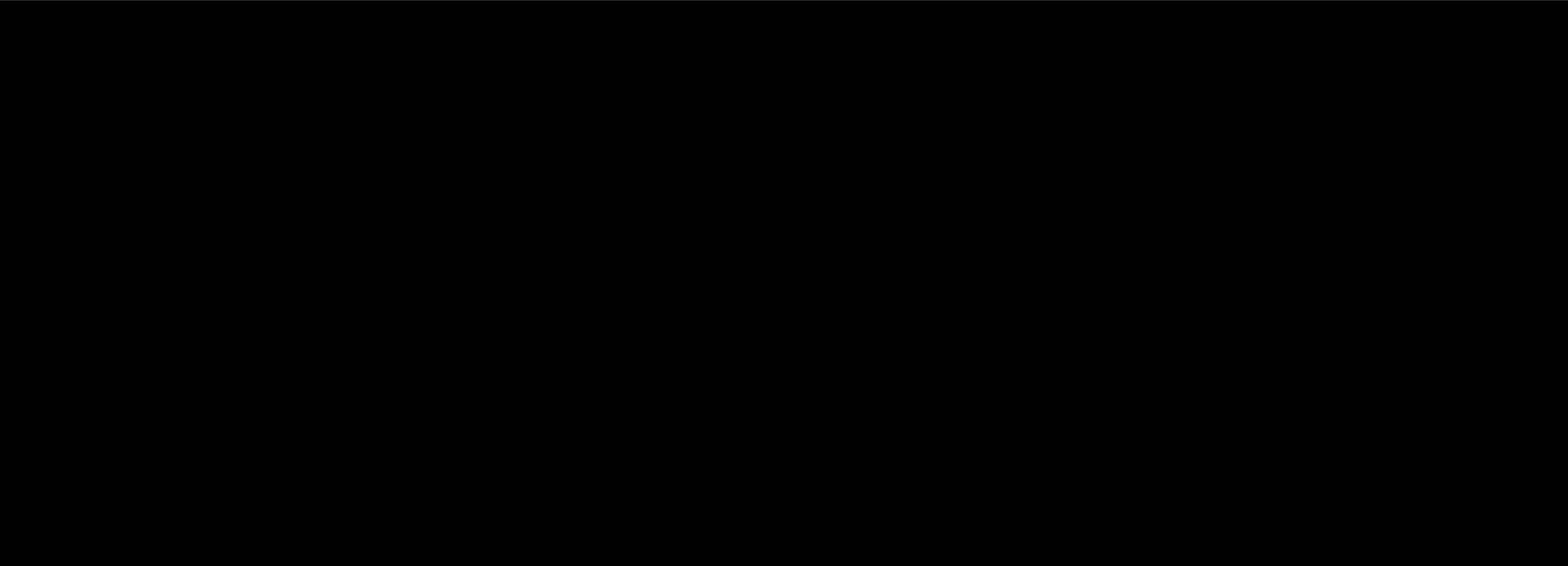 RESIDENTIAL & COMMERCIAL REAL ESTATE  MORTGAGE • TITLE & ESCROW • INSURANCE
©Intero Real Estate Services, Inc., a Berkshire Hathaway Afﬁliate and wholly owned  subsidiary of HomeServices of America, Inc. All rights reserved. Information deemed  reliable but not guaranteed. This is not intended as a solicitation if you are listed with  another broker.
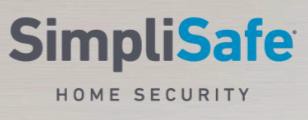 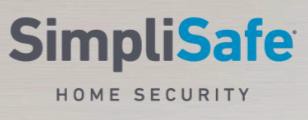 SimpliSafe protects your home from break-ins, fire and flood 24/7. With security cameras, smart locks,
motion sensors and more, you’ll never have to worry about your family’s safety. It’s no wonder the US News
and World Report named SimpliSafe, “Best Overall Security System of 2020”.
SimpliSafe protects your home from break-ins, fire and flood 24/7. With security cameras, smart locks,
motion sensors and more, you’ll never have to worry about your family’s safety. It’s no wonder the US News
and World Report named SimpliSafe, “Best Overall Security System of 2020”.
Wendi Leibowitz  Wendi.Leibowitz@simplisafe.com  (609) 668-3344
Wendi Leibowitz  Wendi.Leibowitz@simplisafe.com  (609) 668-3344
Protect Your Home. Protect Your Family.
In addition to offering you a wide variety of  home financing options and services, Prosperity  Home Mortgage, LLC wants to help you protect your  biggest purchase and the people who live in it.
In partnership with SimpliSafe®, Prosperity is  providing a complimentary smart home security  system with every closed loan to protect what’s  important to you.
Included in your complimentary  SimpliSafe® Smart Home Security System  (MSRP $423.92):
1 Base Station, 1 Keypad, 2 Entry Sensors, 1  Motion Sensor, 1 Smoke Detector, 1 WiFi HD  Camera, 2 Months Interactive Professional  Monitoring, Shipping Included

Borrowers are eligible for a SimpliSafe® home security system (MSRP $423.92) with a new purchase,  secured by a first mortgage or deed of trust (New Loan), subject to qualification, approval and  closing with Prosperity Home Mortgage. LLC. Loan must close within 60 days from the date of loan  application. This offer must be presented at time of application and all eligibility requirements met no  later than 2 days prior to the New Loan closing date. Only one SimpliSafe® home security system  permitted per New Loan. This offer is void where prohibited and is non-transferable, subject to the  terms herein, and valid on all complete applications received on or before 12/31/2021.
Prosperity Home Mortgage, LLC is not an affiliate of SimpliSafe®, Inc., and this off e r is n ot an  endorsement of SimpliSafe® home security products or services.
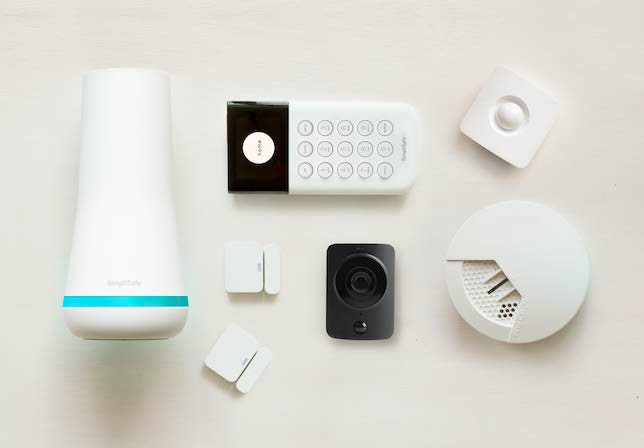 This offer is for a limited time.
Contact a local mortgage consultant to redeem your complimentary SimpliSafe® security system.
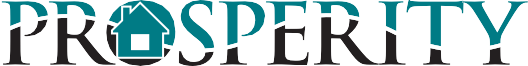 All first mortgage products are provided by Prosperity Home Mortgage, LLC. (877) 275-1762. Prosperity Home Mortgage, LLC products may not be available in all  areas. Not all borrowers will qualify. Licensed by the Department of Business Oversight under the California Residential Mortgage Lending Act. Licensed by the  Delaware State Bank Commissioner. Massachusetts Mortgage Lender License ML75164. Licensed by the NJ Department of Banking and Insurance. Also licensed in  AL, AR, AZ, CO, CT, DC, FL, GA, ID, IL, IN, KS, KY, LA, MD, ME, MI, MN, MO, MS, MT, NE, NC, ND, NH, NM, OH, OK, OR, PA, RI, SC, SD, TN, TX, UT, VA, VT, WA, WI, WV and WY.
NMLS #75164 (NMLS Consumer Access at http://www.nmlsconsumeraccess.org/)
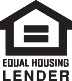 ©2021 Prosperity Home Mortgage, LLC. All Rights Reserved. (05/21)
#2146  Expires 12/31/2021
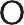 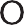 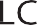 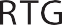 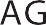 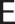 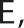 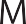 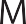 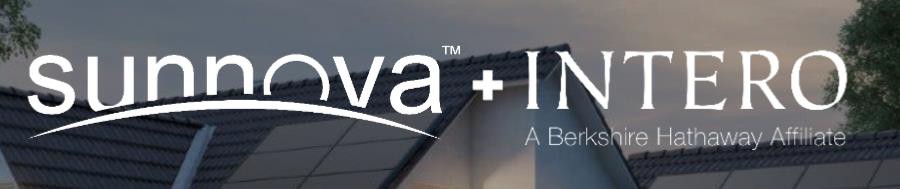 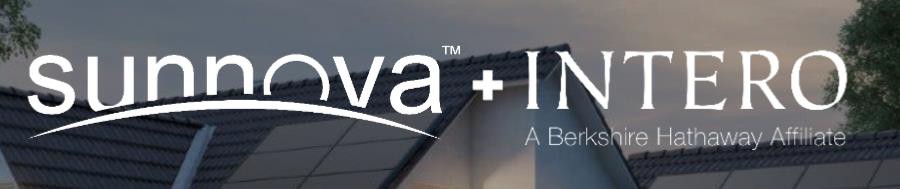 With Sunnova SunSafe solar and battery services, you can take control of your energy costs, increase  Your resiliency to blackouts, and have the convenience of an EV charger bundled with your solar  System through a leading residential solar and energy storage service provider. With Sunnova you can  Easily switch to home solar and enjoy the benefits of clean energy.
With Sunnova SunSafe solar and battery services, you can take control of your energy costs, increase  Your resiliency to blackouts, and have the convenience of an EV charger bundled with your solar  System through a leading residential solar and energy storage service provider. With Sunnova you can  Easily switch to home solar and enjoy the benefits of clean energy.
Anna Hagadorn  Anna.Hagadorn@Sunnova.com  (860) 335-8002
Anna Hagadorn  Anna.Hagadorn@Sunnova.com  (860) 335-8002
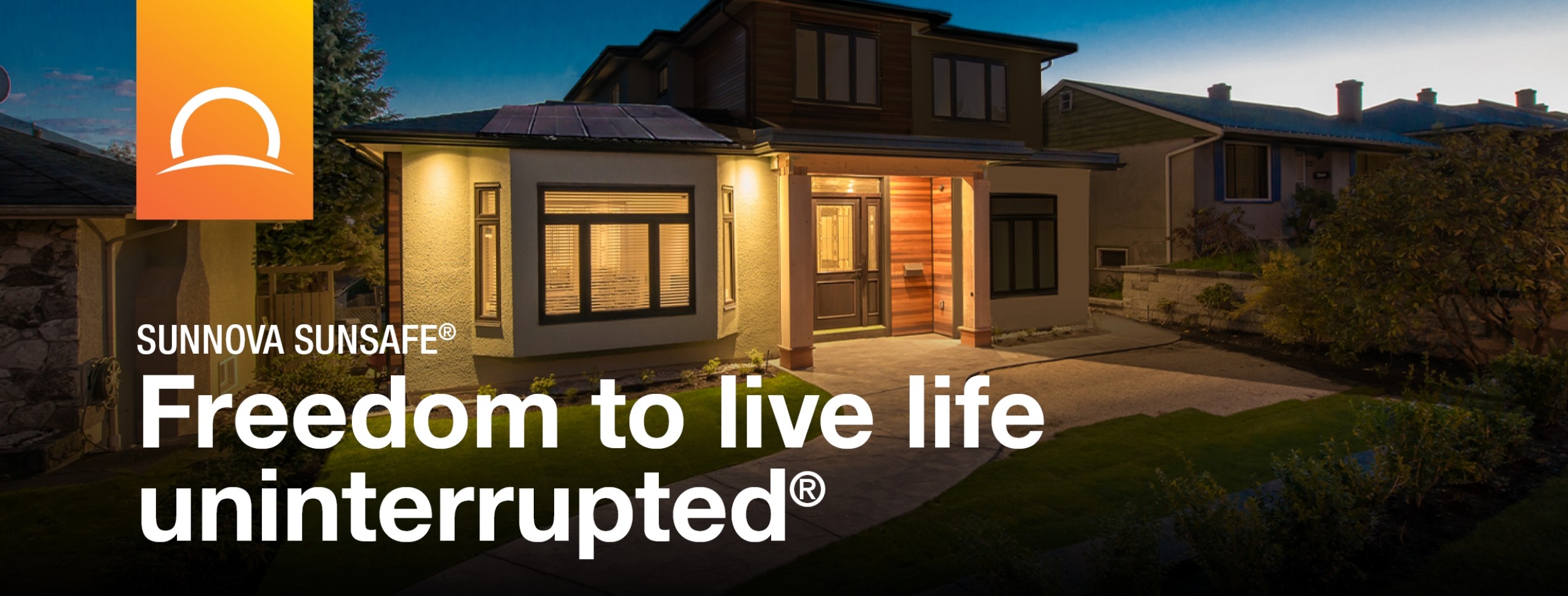 Get resilient backup power and increase your energy independence  with our Sunnova SunSafe®solar+ battery storage service.1

The Sunnova SunSafe® Advantage
CREATE AND STORE YOUR OWN POWER
Increase your energy independence by producing solar energy to power your home and  storing excess energy in your battery for later.


TAKE CONTROL OF YOUR ENERGY COSTS
Protect yourself from rising utility rates. You can't predict what you will pay your utility,  but you will always know what you'll pay for solar with Sunnova.


PROTECTION FROM PEAK RATES
Smart software automatically powers your home with solar energy during peak rate  times to optimize your savings.


RESILIENT BACKUP POWER
When the grid goes down, Sunnova SunSafe® will power your essential appliances.1
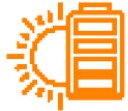 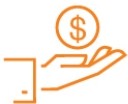 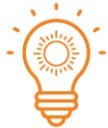 nnnv	TM
www.sunnova.com
'The amount of power available from the battery during a power outage is limited, depending on the loads  connected, customer usage and battery configuration (i.e. batteries in certain areas may be set up to  provide you with the best economic benefit, which may affect the amount of back-up power available).
Solar systems and/or batteries may require repairs after weather events and such repairs may be delayed  due to forces outside of our control. No assurances can be given that the solar system or the battery will  always work. You should never rely upon either of these to power life support or other medical devices.
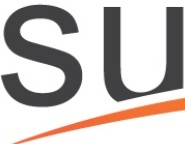 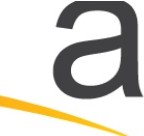 INTERO
A Berkshire Hathaway Affiliate
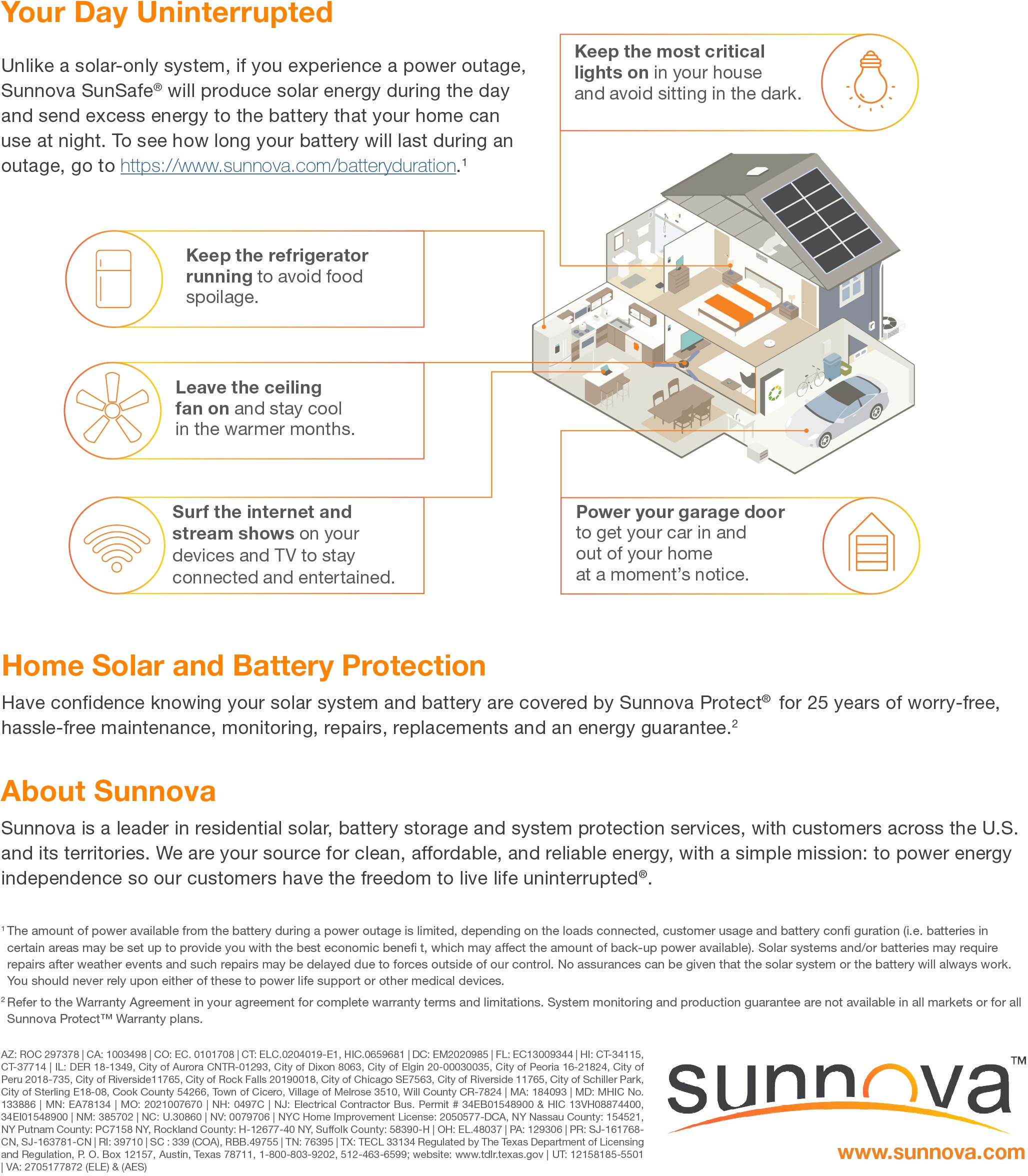 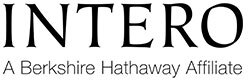 Google
Google
Security
Smart Home Technology
Entertainment
Security
Smart Home Technology
Entertainment